第八课 中国的三胎政策
生词练习
生词表一生词（课文第一、二段生词）
出台    实行     三胎政策/三孩政策
中国政府什么时候出台了二胎政策？(Oct, 2015)
中国政府什么时候出台了三胎政策？(May 2021)
中国政府什么时候开始实行三孩政策？(Aug, 2021)
为什么中国政府要实行三胎政策？(老龄化)
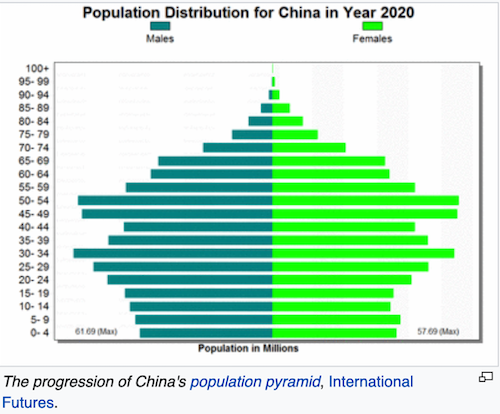 [Speaker Notes: 蓝色词汇老师带读两遍，然后请学生两人一组问答下面的问题。最后一个问题可以参考图片回答。]
出生率     生育率     年龄     总和    数量
birth rate      fertility rate        total fertility rate      death rate      
women of childbearing age
育龄女性：处于生育年龄的女性
生育年龄：15-49岁
[Speaker Notes: 蓝色词汇老师带读两遍
请学生看英文，说中文]
总和生育率    育龄女性   育龄夫妻     平均
biǎo  shì
总和生育率是1表示indicate一对育龄夫妻平均生一个孩子；总和生育率是2.1表示是什么？
问一问你左右的同学：“你的父母养了几个孩子？”
你和你的同学的家庭的平均生育率是多少？
[Speaker Notes: 蓝色词汇老师带读两遍，然后请学生两人一组问答下面的问题。]
2021年不同国家的总和生育率
哪些国家的总和生育率比较高？哪些国家的比较低？
生育率太低会造成cause什么问题？
世代更替是什么意思？
要想达到世代更替，生育率至少应该达到多少？
xiōng yá lì
zào
yī lǎng
ā   gēn tíng
[Speaker Notes: 老师带读蓝色标题，然后请学生两人一组根据表格问答问题。]
老龄化      趋势     加重     减少     扭转…趋势
老龄化是什么意思？请用中文解释。
为什么会出现人口老龄化的问题？
如果新出生人口不断减少，老龄化趋势加重，会产生什么问题？
怎么扭转老龄化趋势？
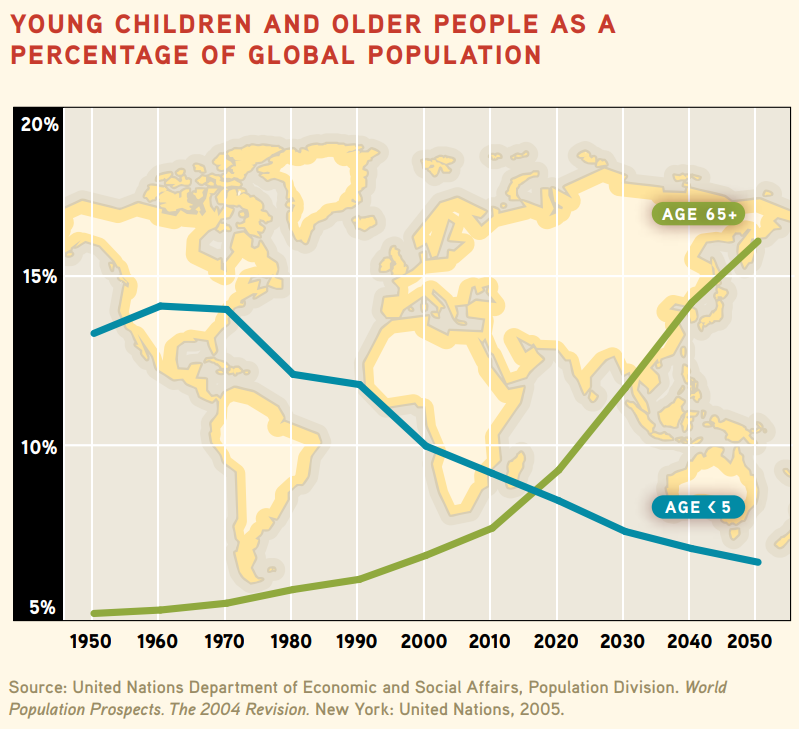 [Speaker Notes: 蓝色词汇老师带读两遍，然后带着学生一起看图，描述, 说出目标句 “新出生人口越来越少/不断减少，老年人口越来越多/不断增加”

然后请学生两人一组讨论4个问题

参考答案：
2. 出生率/生育率比较低，老年人的死亡率比较低
3. 加重养老负担
4. 提高出生率，鼓励大家多生孩子 （中国实行了三胎政策）]
倒数      倒数第…
谁的成绩是第一名？
谁的成绩是第二名？
谁的成绩是最后一名？
谁的成绩是倒数第一？
谁的成绩是倒数第二？
今天你的倒数第二节课是什么？
[Speaker Notes: 蓝色词汇老师带读两遍，然后请学生两人一组问答下面的问题]
亚洲  
欧洲  
非洲  
大洋洲  
北美洲  
南美洲 
南极洲
建议此处插入一张包括七大洲的地图
[Speaker Notes: 老师带读左边的词，然后指着地图请学生说每个大洲的名字。]
总和生育率   亚洲   倒数
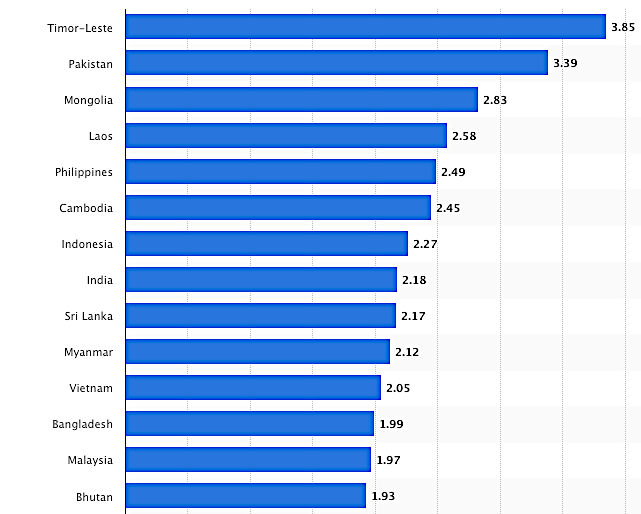 中国的总和生育率在整个亚洲的排名ranking是多少？
pái
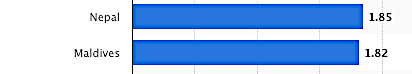 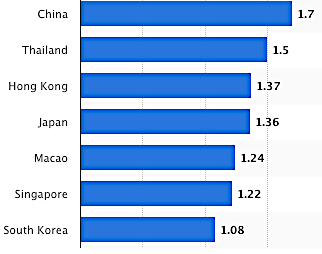 (2020 年)
[Speaker Notes: https://www.statista.com/statistics/1171367/apac-total-fertility-rates-by-country-or-region/

蓝色词汇老师带读两遍，然后一起读问题，请学生根据图片一起回答。]
世代更替     总和生育率      减少   至少   出台/实行     三胎/三孩     趋势    亚洲    扭转
第七次人口普查显示indicate，2020年中国的_____只有1.3，在整个____已经进入了倒数。要想达到____，____应该____达到2.1。如果总和生育率低于2.1，人口数量就会慢慢____，老龄化____就会加重。为了____这一趋势，中国政府____了____政策。
[Speaker Notes: 蓝色词汇老师带读两遍，然后请学生两人一组阅读、讨论完成完形填空练习。最后全班一起读一遍，说答案。]
生词表二生词（课文第三、四、五段生词）
薪水/工资    费用   …费    贷款   负担
学费   生活费    水费     电费    网费
学生贷款     房贷     车贷     高利贷
你工作吗？你每个月的薪水大概是多少？
你每个月的生活费大概是多少？你这个学期的学费是多少？
你有学生贷款吗？你有车贷吗？
你父母买房子的时候贷款了吗？贷了多少钱？
你觉得你父母的经济负担重吗？为什么？
持续
升高↑   降低↓
增加     减少
加重     减轻
continued to (grow/increase/decrease...)
薪水/工资    费用   …费    负担风险人口生育率
高/低
多/少
重
process of change
status
什么工作是风险比较高的工作？
从开始工作到现在，你的薪水升高了，降低了，还是没变？
怎么做可以减轻你父母的经济负担？
如果中国的生育率持续降低，会出现什么问题？
不断   持续
增加——减少
加重——减轻
提高——降低
升高——下降
为了____父母的经济负担，他从15岁就   开始打工。
这几年房价持续____。
如果总和生育率____下降，人口数量就会不断____，老龄化趋势就会不断____。
我请老板_____我的薪水，否则我就辞职。
如果想要____生育率，政府应该怎么做？
cí
提供  VS  提高  VS 升高
这家旅馆不____早餐。
这家旅馆____洗衣服务。
今天气温____了。
在过去20年中，中国的房价持续____。
老板____了我的薪水。
中国政府想____中国的生育率。
负担：N & V     负担得起  负担不起
我父母的经济负担比较重。     
如果养三个孩子，我的负担就会大大加重。
很多人不想生三胎，是因为他们负担不起买大房子的费用。
你的父母负担得起你的大学学费吗？
你负担得起每个月1000块的房租吗？
你觉得你以后养得起三个孩子吗？
为什么现在很多中国人觉得他们生不起三个孩子？
怀孕     丢     风险
女性在什么年龄怀孕比较好？为什么？
女性怀孕以后有没有丢掉工作的风险？为什么？
你丢过什么东西吗？后来找到了吗？
优势    竞争优势
毕业以后找工作的时候 ，你觉得你有什么竞争优势？
要想让自己在找工作的时候更有竞争优势，你现在应该做什么？
生育率高的国家有什么优势？生育率低的国家有什么劣liè势？
事业      职场       工作       打拼
N？            V？
年轻人在_____中打拼的压力是非常大的。
“我打算在北京____几年，然后回老家买房子。”
很多女性生完孩子再回到____以后，竞争优势就不在了。
中国政府重视教育____的发展吗？
提供   支持    保障 (合法) 权益    完善   制度
生育制度     社会保障制度
你以后想做什么工作？你的父母支持你吗？
美国的旅馆一般会提供什么服务？
美国的社会保障制度完善吗？有什么问题？
翻译：国家应该保障女性的合法权益。
美国的产假制度是什么样的？
  (多长时间？有没有薪水？爸爸也有产假吗？)
chǎn
完善……政策 / 制度 / 服务 /设施
保障  …的  权利 / 利益 / 权益 /安全

improve fertility policy
improve social security system
improve after-sales service
improve public facilities
guarantee women’s individual rights
guarantee the security of the students
protect consumers’ legitimate rights and interests
system
service
facilities
rights
interest/benefit
判断红色的词的词性 (part of speech)
政府应该完善社会保障制度。
美国的社会保障制度完善吗？
国家应该保障女性的合法权益。
你的父母支持你的选择吗？
虽然这件事风险很大，但他给了我很大的支持。
学校给学生提供什么奖学金？
如果养不起，就不应该盲目地生孩子。
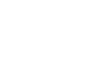 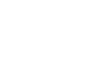 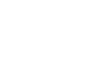 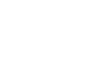 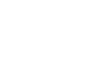 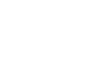 adv       V & adj     V        V&N      V&N       N
盲目地      完善      提供     支持      保障      风险
判断红色的词的词性 (part of speech)
政府应该完善社会保障制度。
美国的社会保障制度完善吗？
国家应该保障女性的合法权益。
你的父母支持你的选择吗？
虽然这件事风险很大，但他给了我很大的支持。
学校给学生提供什么奖学金？
如果养不起，就不应该盲目地生孩子。
adv       V & adj     V        V&N      V&N       N
盲目地      完善      提供     支持      保障      风险
体会到
have learned/realized (through experience) that…
生了孩子以后，她体会到……。
生了二胎以后，他体会到……。
开始工作以后，我体会到……。
在教育第二个孩子的过程中，他体会到……。
我学习中文快三年了，我体会到……
process
用括号里的词回答问题Use words in the ( ) to answer the questions.
为什么有很多育龄女性不愿意生二胎或者三胎？
生育对女性的工作可能会产生什么影响？
  (工作压力、丢掉工作、风险、竞争优势)
很多中国人的经济负担比较重，请你猜一猜为什么？
(房价升高、房贷、车贷、孩子的教育费用……)
中国大城市的房价平均多少钱一平方米？
m²